Bucles
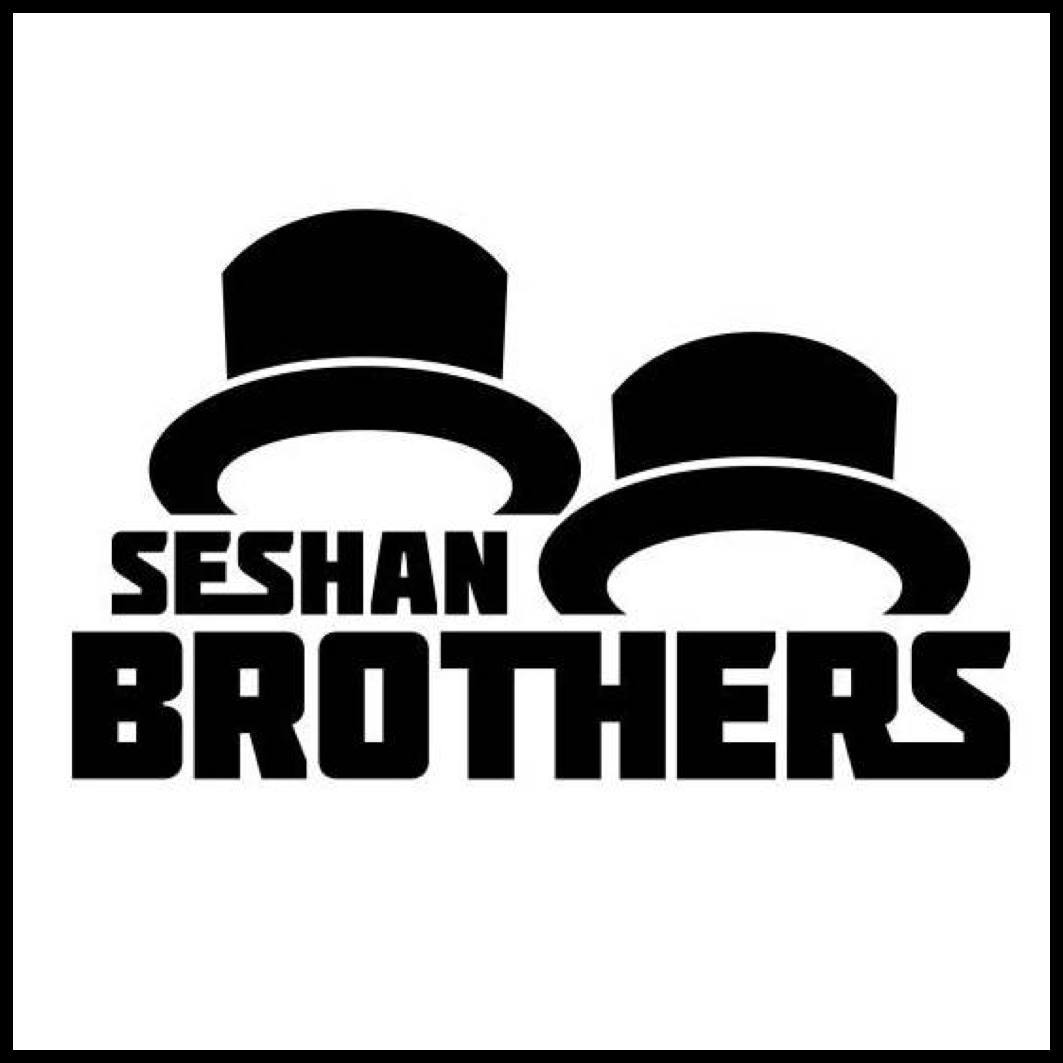 Lección de Programación PARA Principiantes
Objetivos de la Lección
Aprende a repetir una acción
Aprenda a usar el bloque de bucle
2
© EV3Lessons.com, 2016, (Last edit: 7/26/2016)
Repetición de una acción
Digamos que queremos que el robot repita una acción una y otra vez.
¿Copiarías el bloque varias veces?	¡Claro, eso podría funcionar!
¿Qué pasa si quiero repetir ese bloque para siempre? 
	¿Ahora que?
3
© EV3Lessons.com, 2016, (Last edit: 7/26/2016)
Bucles o ciclos
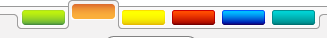 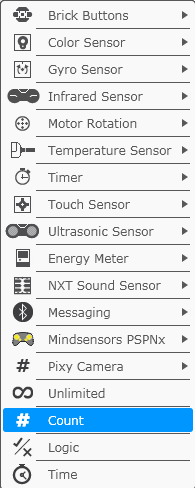 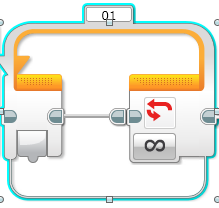 Los bucles hacen que la repetición de una tarea sea fácil.
El beneficio adicional es que un bucle puede terminar cuando quiera (un número específico de veces, ejecutar para siempre, una condición específica, etc.)
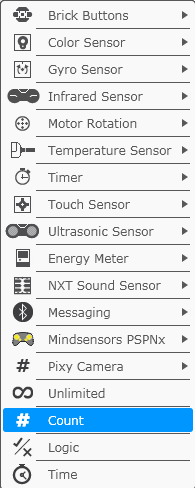 4
© EV3Lessons.com, 2016, (Last edit: 7/26/2016)
Desafío del bucle
Desafío: Escribe un programa para ir alrededor de una caja una sola vez.



La manera mas simple de programarlo es así:




Usar un bucle para mejorar el código
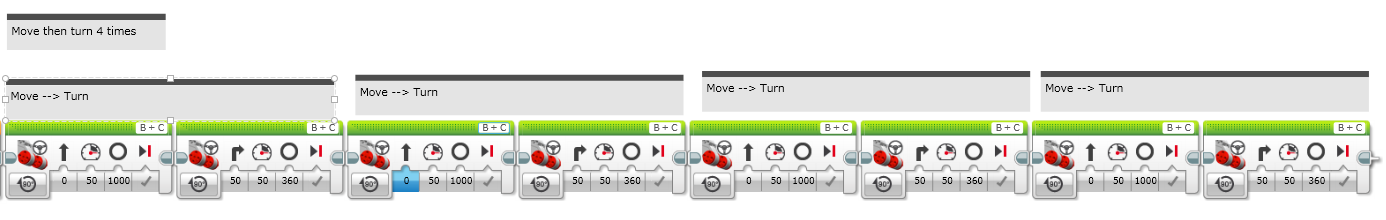 5
© EV3Lessons.com, 2016, (Last edit: 7/26/2016)
Loop CHALLENGE Solution
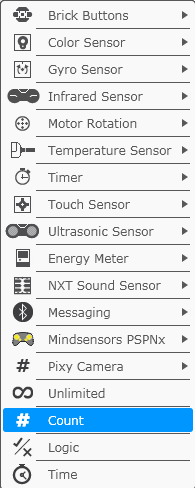 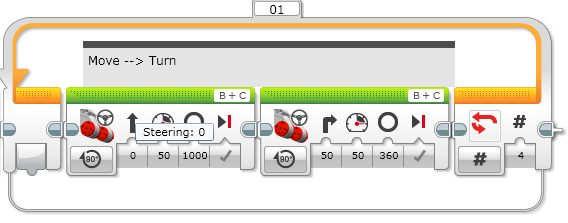 Correr 4 veces
Mover  Girar
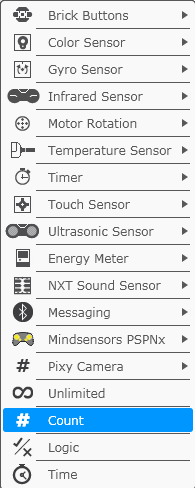 6
© EV3Lessons.com, 2016, (Last edit: 7/26/2016)
Créditos
Este tutorial fue creado por Sanjay Seshan and Arvind Seshan 
Traducida por: Ian De La Garza Team: Voltec Robotics 6647
Mas lecciones disponibles en www.ev3lessons.com
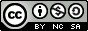 Esta obra obtiene su licencia bajo  Creative Commons Attribution-NonCommercial-ShareAlike 4.0 International License.
7